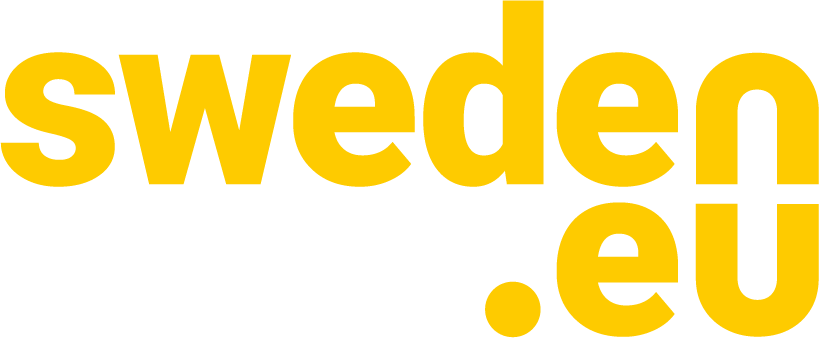 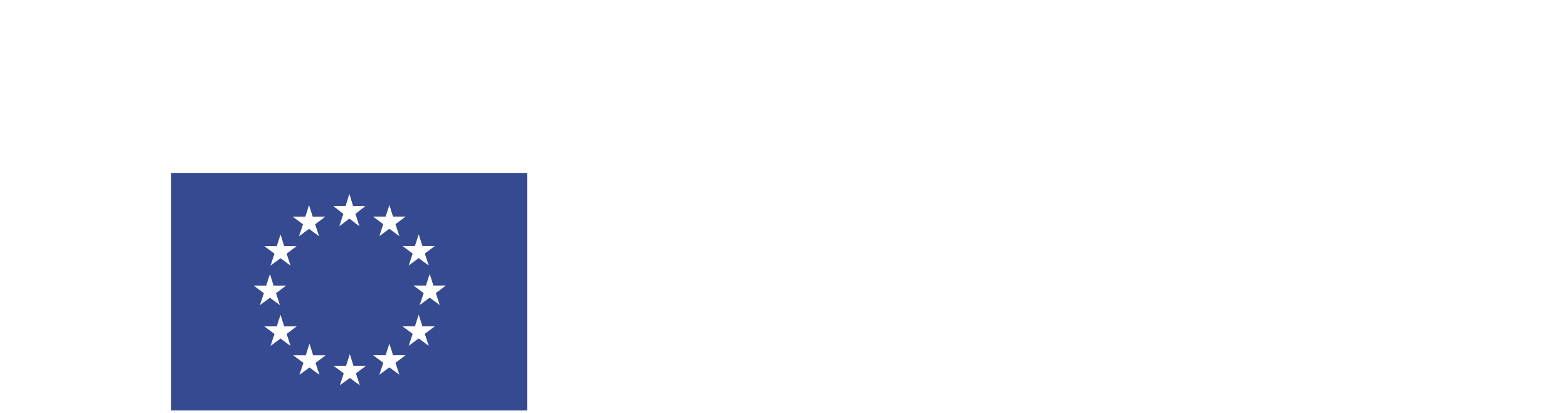 SLIC Campaign 2023_2024
Accidents at Work (AAW)
Improving prevention of workplace accidents
Occupational Safety and Health Stocktaking Summit 
Stockholm 15-16 May 2023

Maria José Tiago - Chair AAW WG
Fátima Pisco – Co-chair 
Labour Inspectors (ACT Portugal)
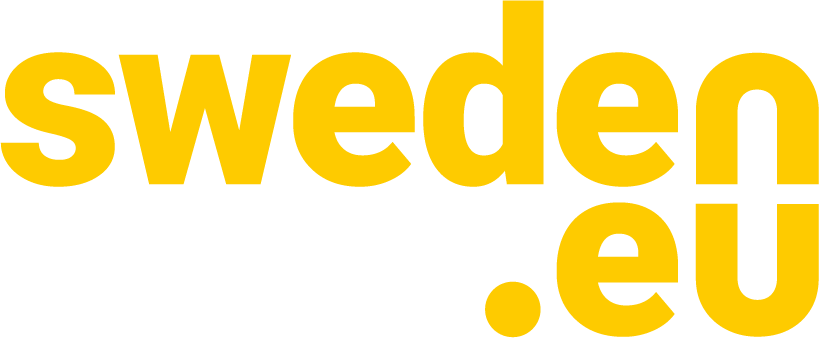 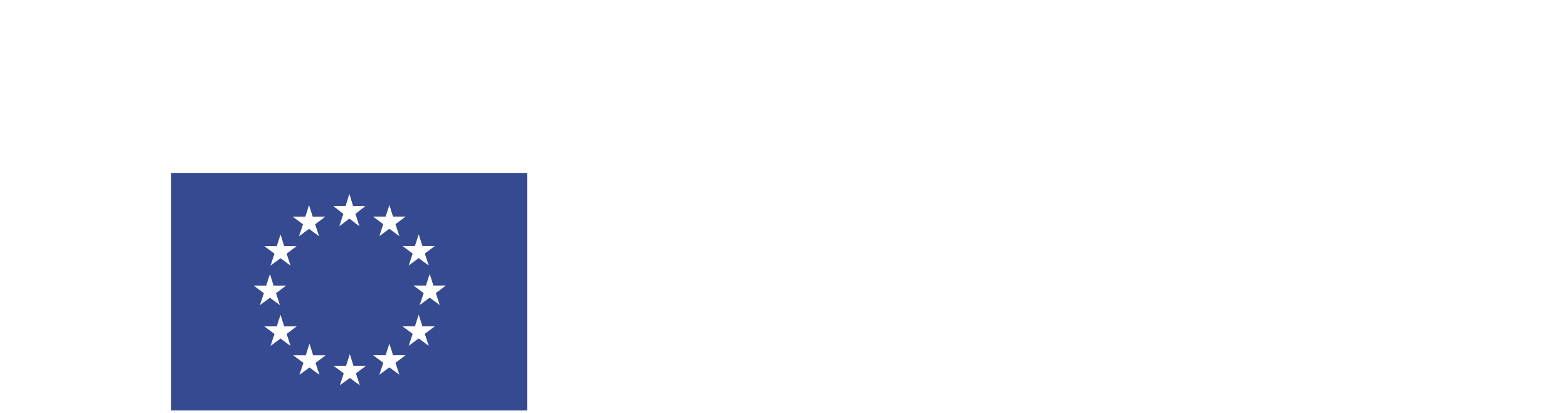 WHY a campaign on accidents at work
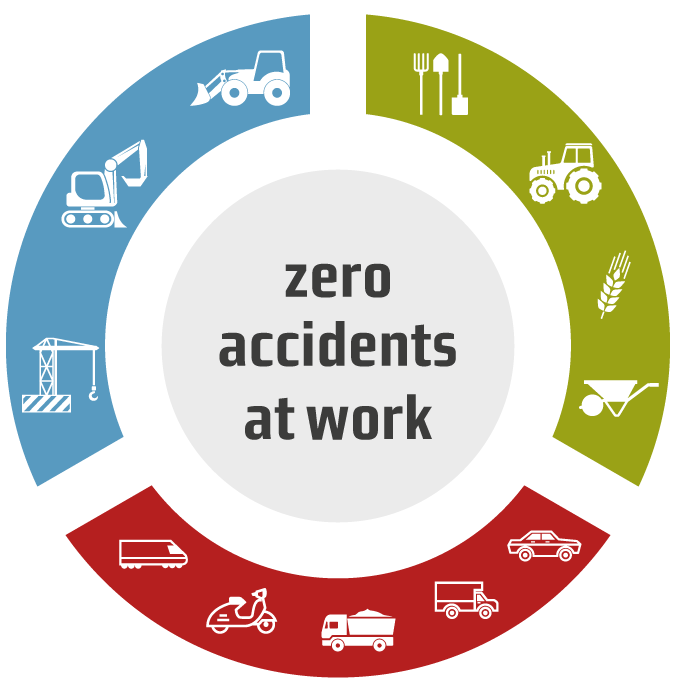 All efforts must be deployed to reduce work-related deaths as much as possible 
                                       
                                       


a Campaign to strengthen prevention culture, both in organisations and among individual workers, in line with a Vision Zero approach to work-related deaths in the EU
                            
			        
Campaign AAW 2023-2024 - “Improving prevention of workplace accidents”
SLIC
decided to
organise
SLIC Campaign 2024 - AAW
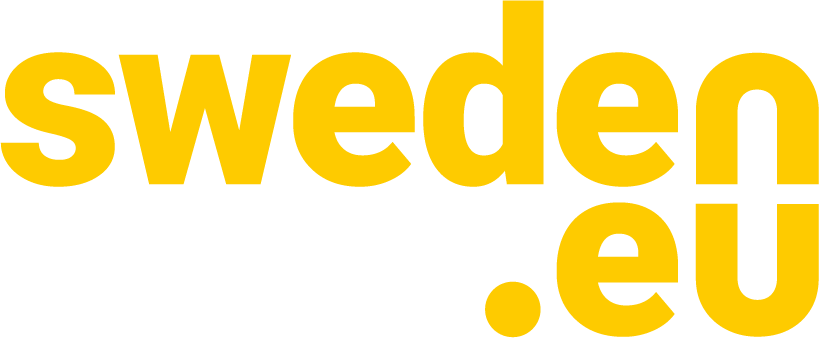 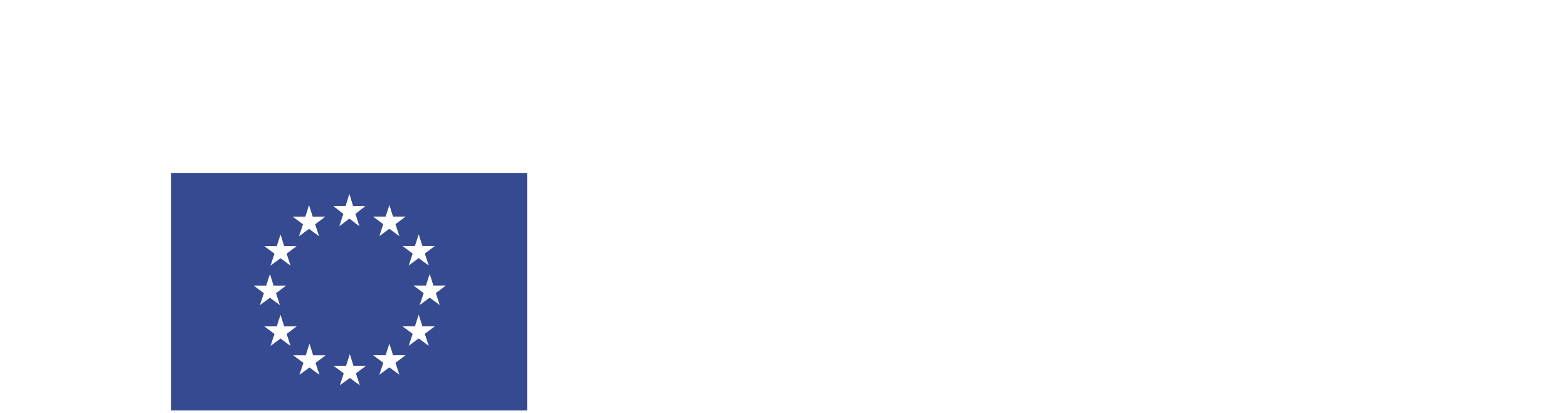 WHY a campaign on accidents at work
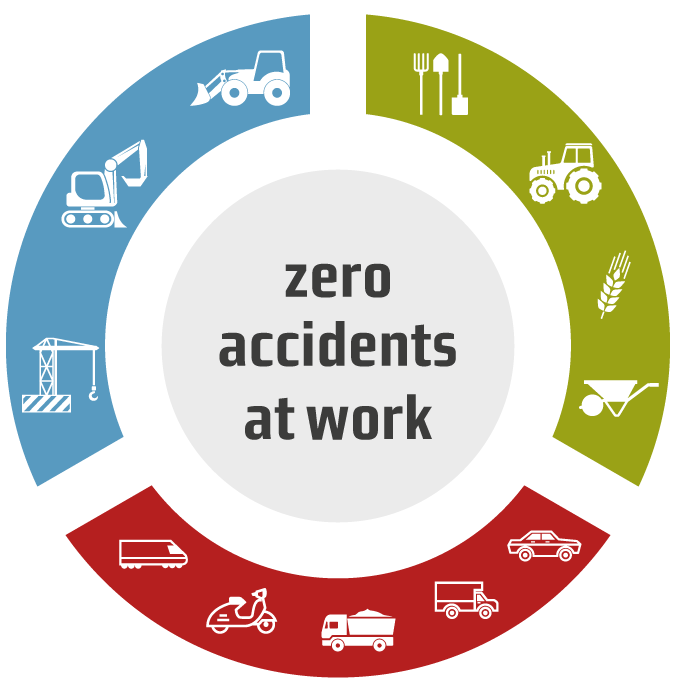 EU Strategic Framework on Health and Safety at Work 2021 – 2027

Risk prevention and the promotion of safer and healthier conditions in the workplace are key to improving job quality, working conditions and promoting competitiveness

Keeping workers healthy has a direct and measurable positive impact on productivity and contributes to improving the sustainability of social security systems

Preventing workers from suffering serious accidents or occupational diseases and promoting workers’ health throughout their working life is key to allowing them to work for longer
SLIC Campaign 2024 - AAW
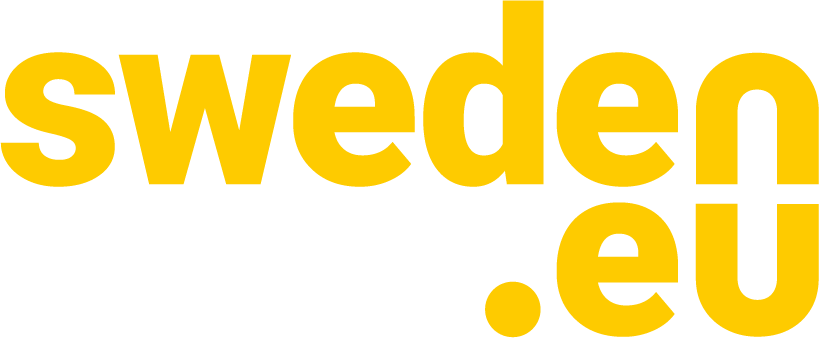 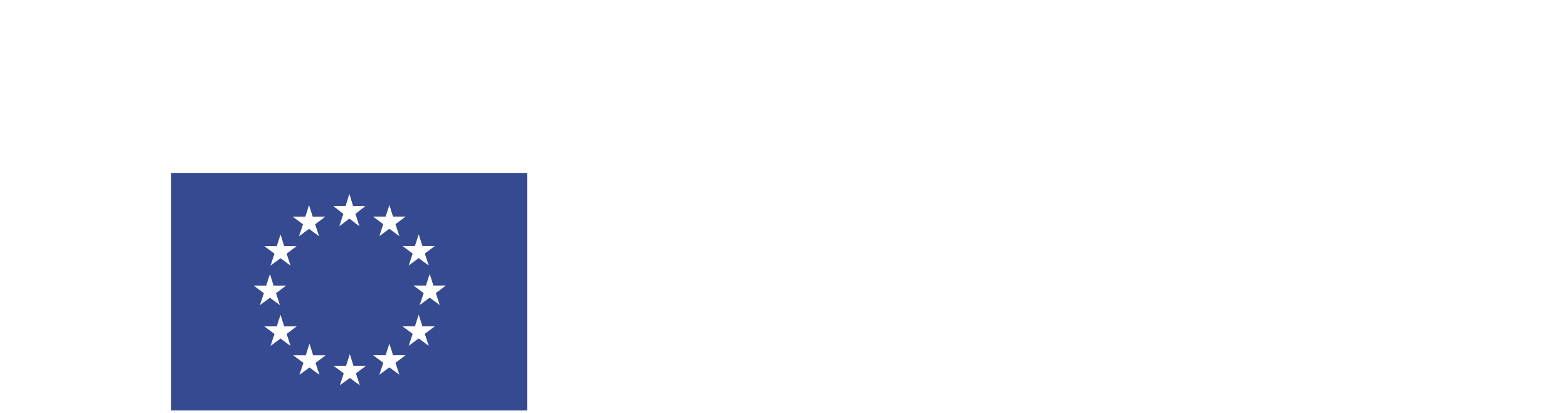 WHY a campaign on accidents at work
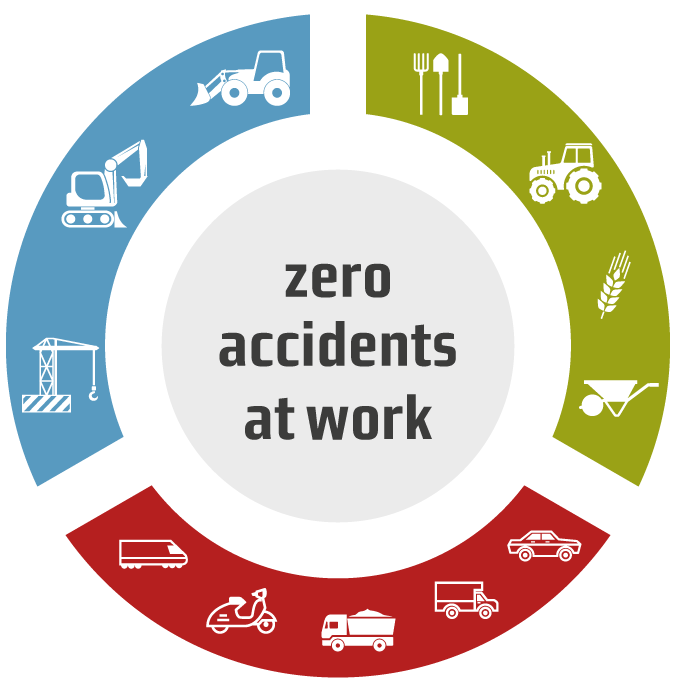 EU Strategic Framework on Health and Safety at Work 2021 – 2027

It will promote the ‘Vision Zero’ approach to work-related deaths by:
Improving data collection on AAW and occupational diseases and analysing the root causes for each work-related death or injury

Strengthening enforcement (with SLIC support it will contribute to raising awareness in companies, sharing good practices and training for labour inspectorates)
SLIC Campaign 2024 - AAW
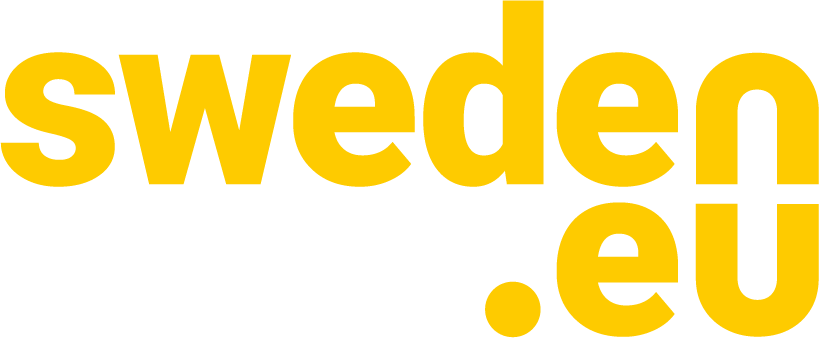 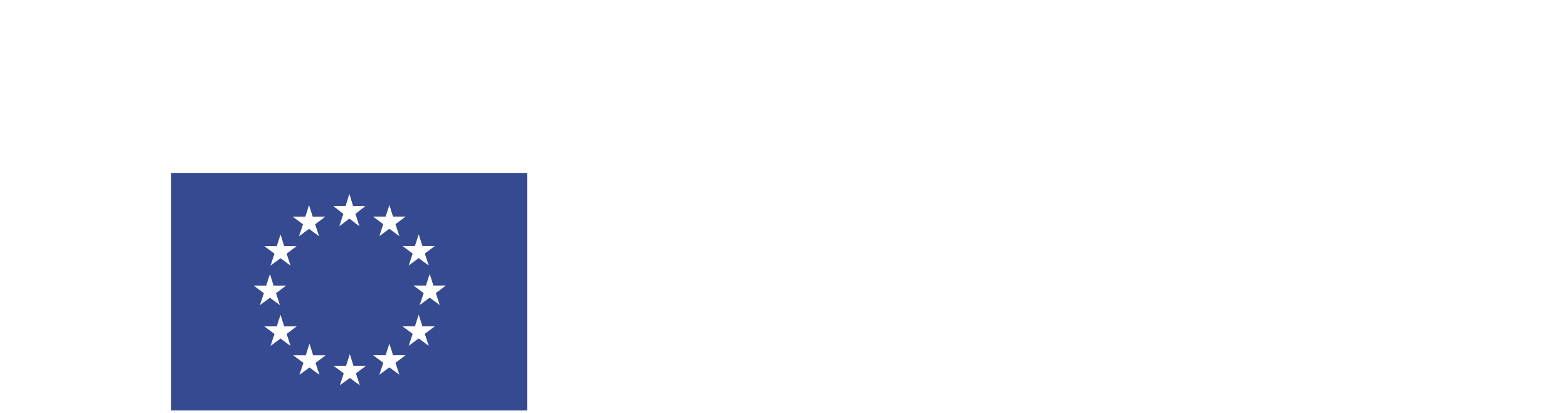 WHY a campaign on accidents at work
Accidents at work statistics – 2020*
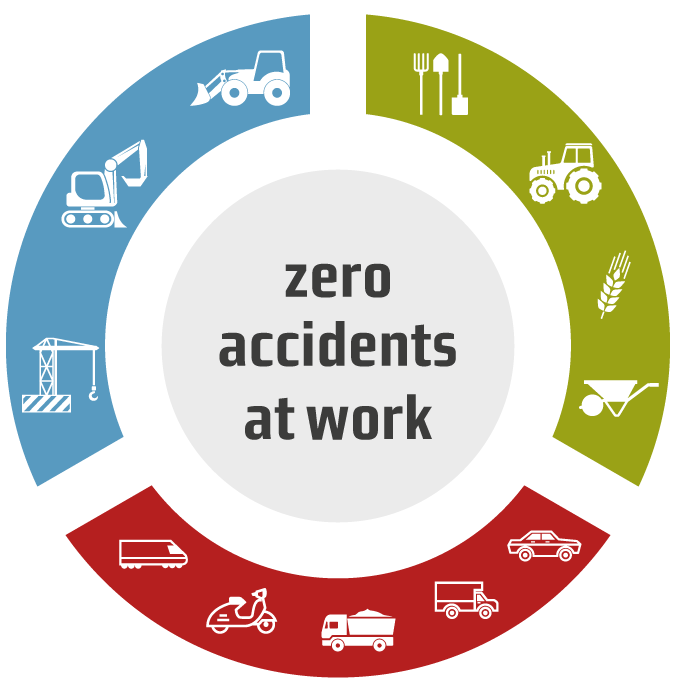 * Information from Eurostat about “Accidents at work – statistics on causes and circumstances, in 2020”
SLIC Campaign 2024 - AAW
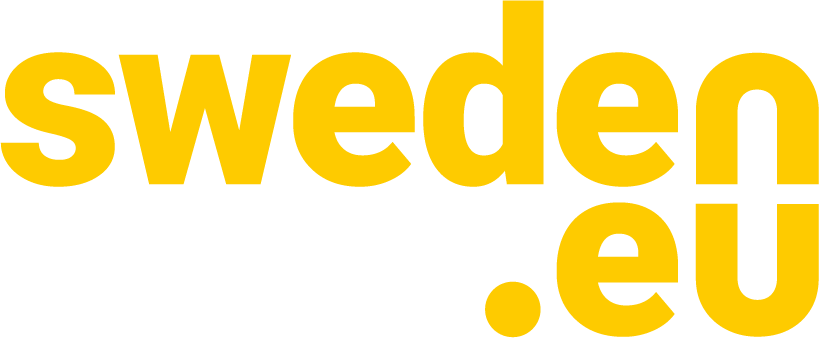 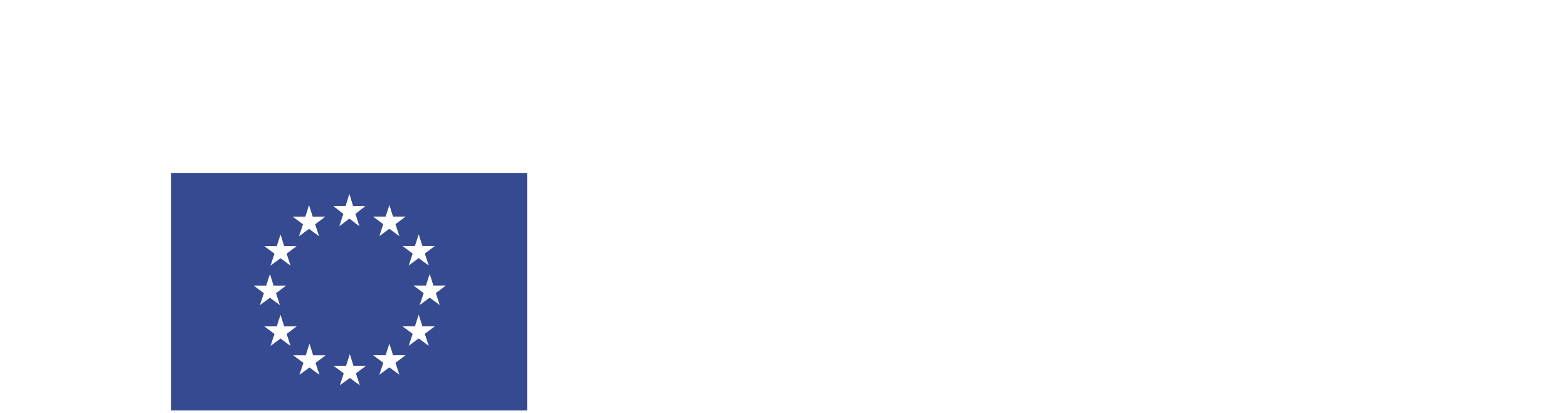 WHY a campaign on accidents at work
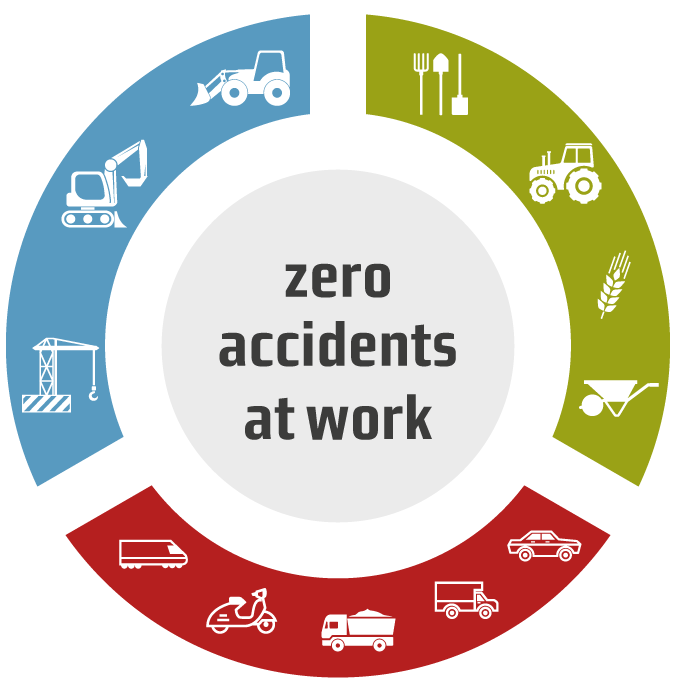 Preventing work-related deaths will only be possible by: 

investigation of accidents and deaths at the workplace

identifying and addressing the causes of these accidents and deaths

increasing awareness of the risks related to work-related accidents, injuries and occupational diseases

strengthening enforcement of existing rules and guidelines
SLIC Campaign 2024 - AAW
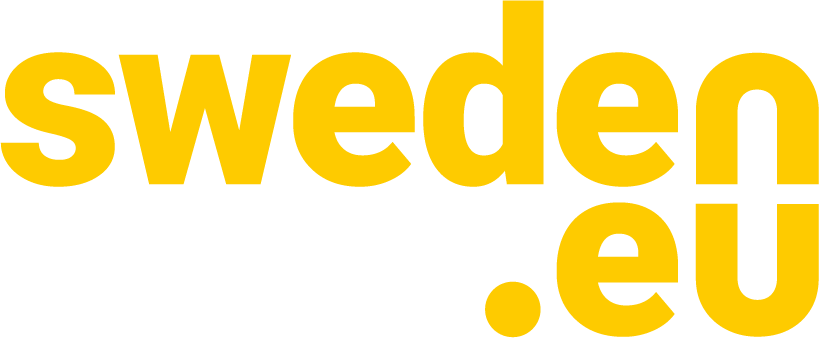 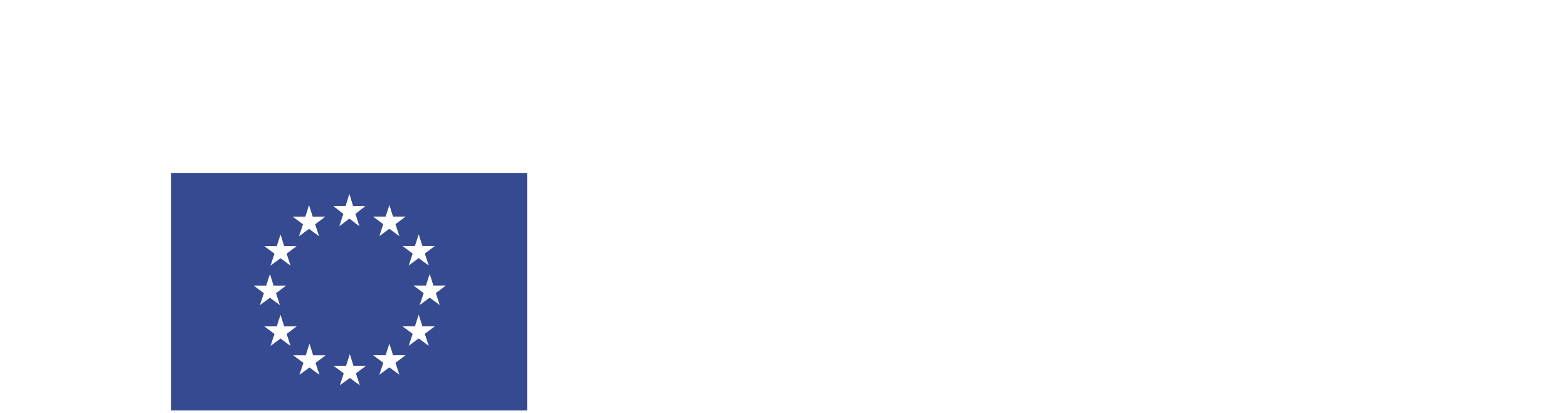 WHY a campaign on accidents at work
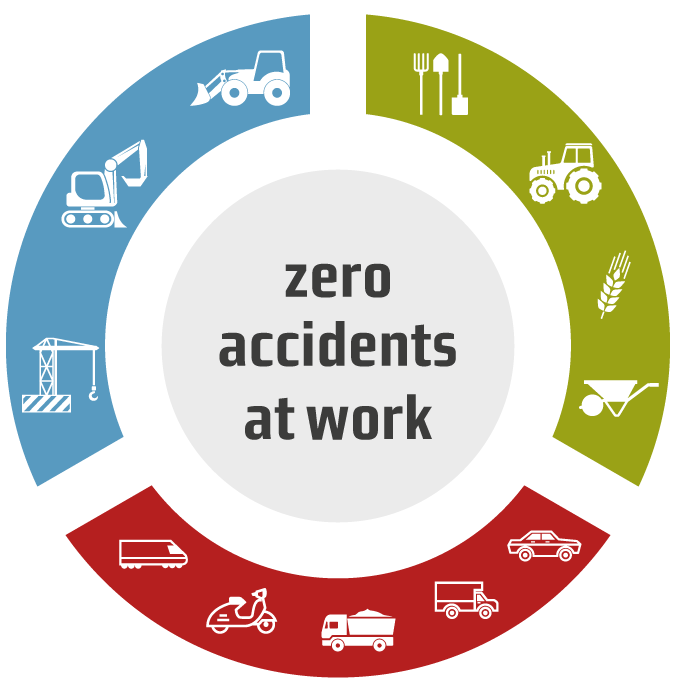 AAW Campaign - Aims
Broadening knowledge on how to carry out investigation of accidents at the workplace, in order to identifying and addressing the causes of these accidents

Increasing awareness of the risks related to work-related accidents and injuries by:

    i) providing sector-specific information primarily targeted at micro and SMEs 
    ii) providing guidance for accident investigation procedures, outlining the methodology for establishing the root cause of the accident
SLIC Campaign 2024 - AAW
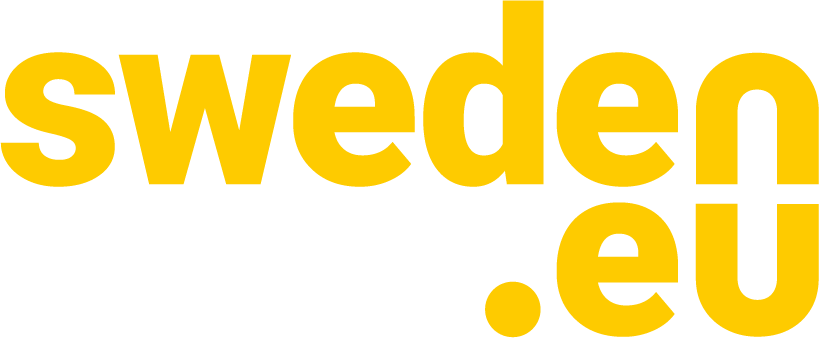 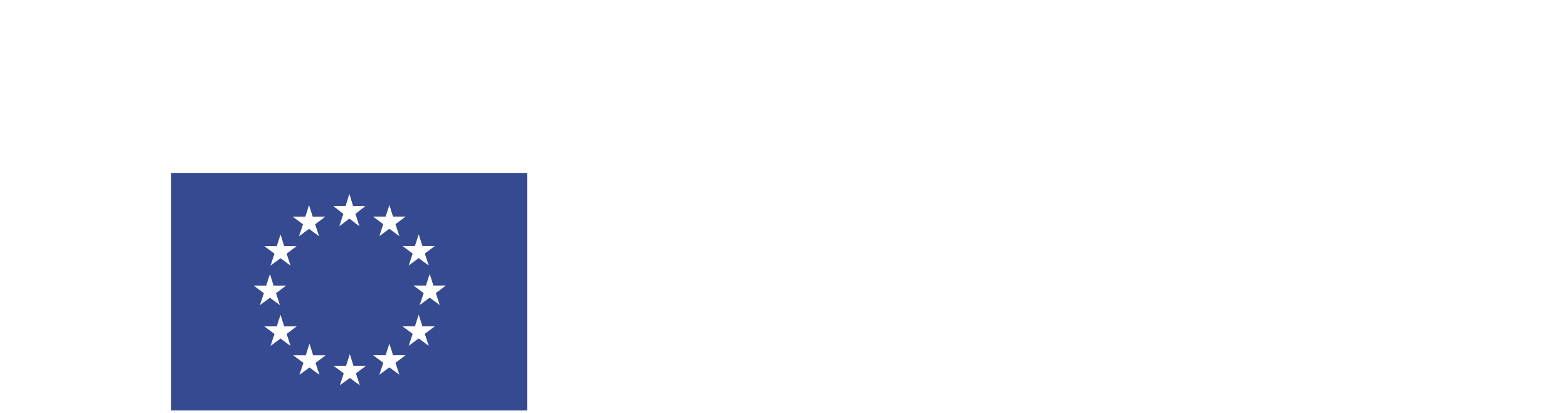 WHY a campaign on accidents at work
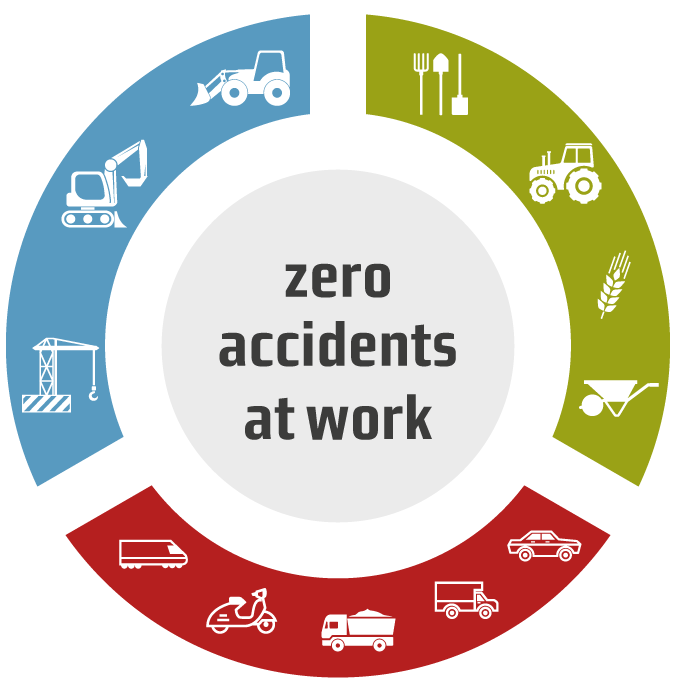 AAW Campaign - Aims
iii) promoting workers and their representatives’ participation in the investigation  of work-related accidents and subsequent prevention measures to be adopted
     iv) sharing good practices
 
Strengthening enforcement of existing rules and guidelines

Cooperate with EU-OSHA and its national focal points, taking advantage of their information materials and disseminating them
SLIC Campaign 2024 - AAW
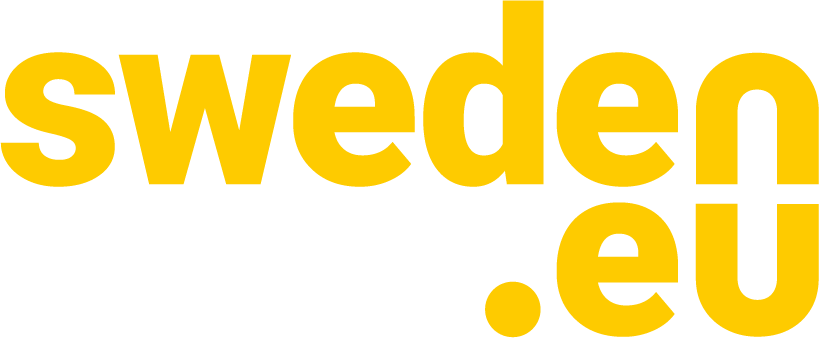 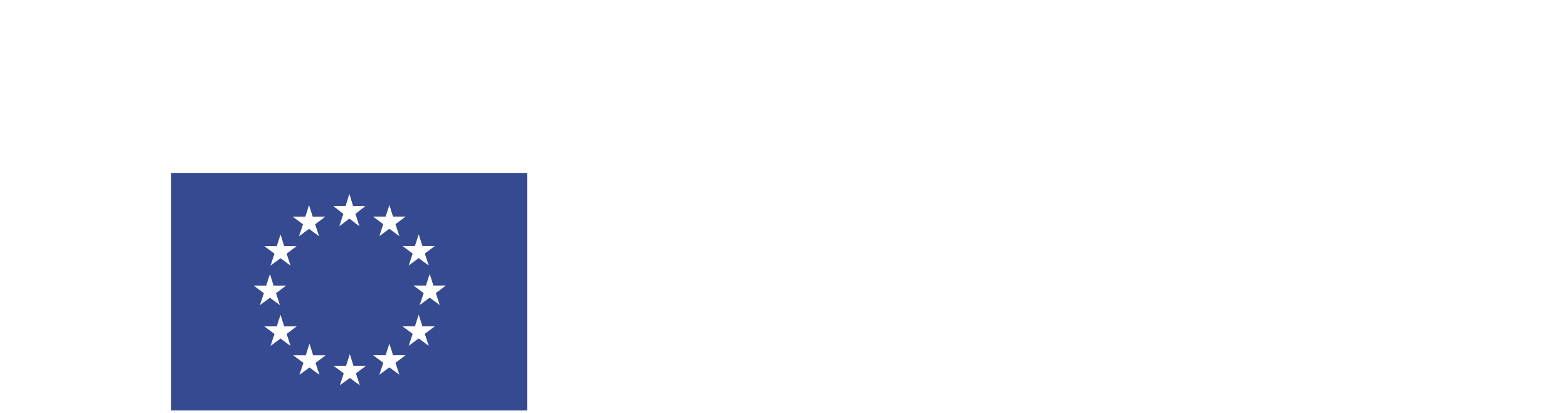 WHY a campaign on accidents at work
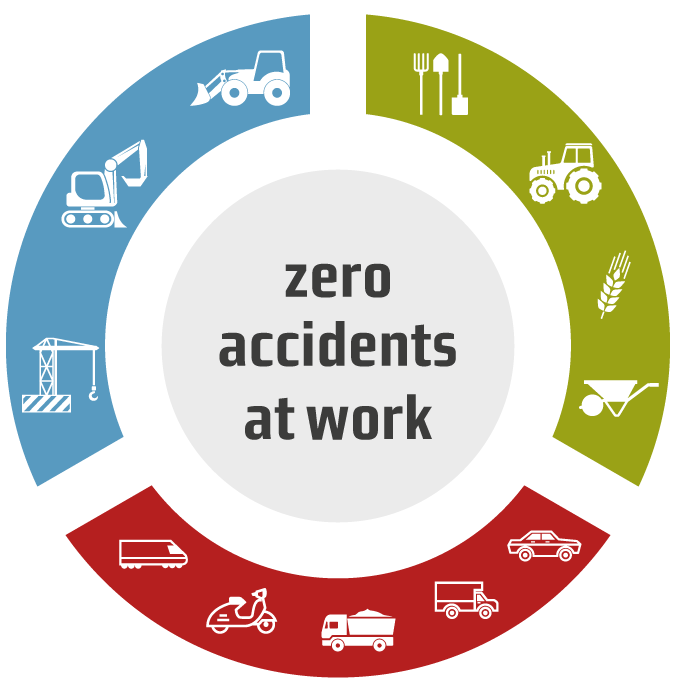 AAW Campaign - Goals
All MS will participate in the campaign

MS choose the number of inspections they will carry out. However, at least 21 inspections per MS should be carried out 

All MS use common inspection documents (questionnaire/ checklist) produced by the project group

All MS report their national results to the project group using a common template

The project group compiles the data from the MS, prepares a project report and delivers it to SLIC for approval
SLIC Campaign 2024 - AAW
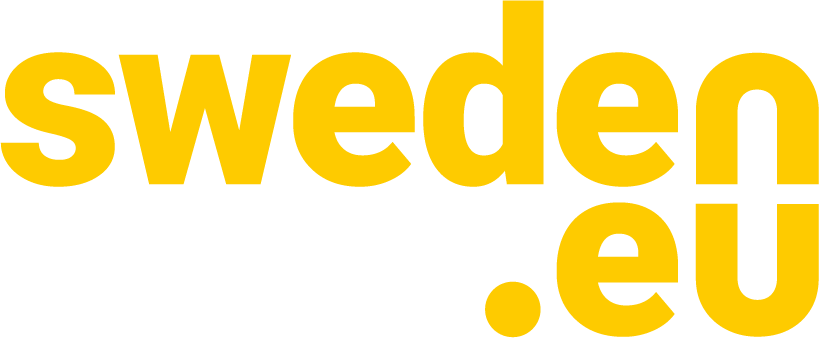 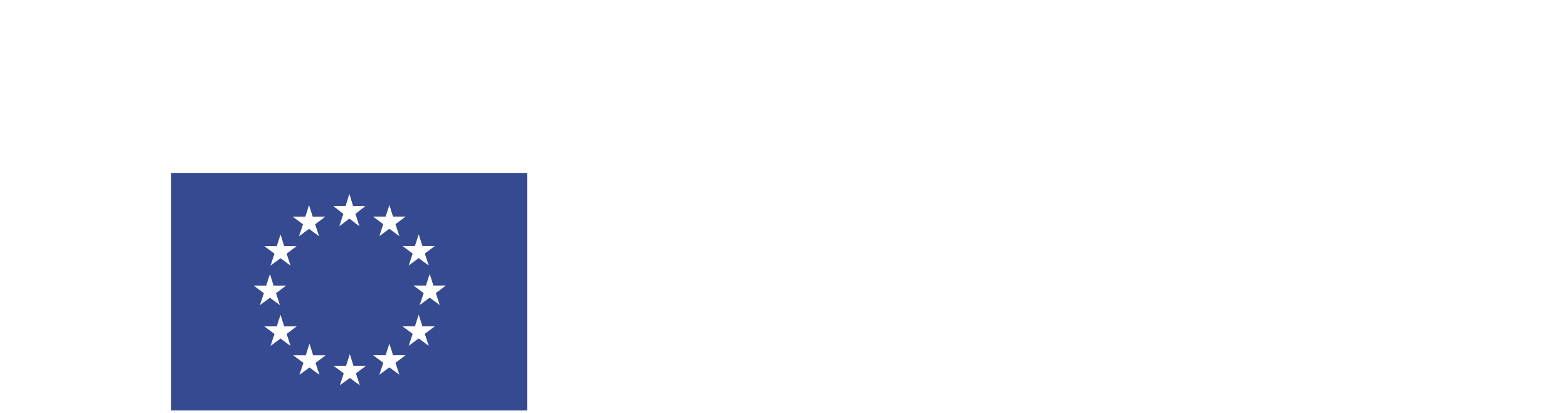 WHY a campaign on accidents at work
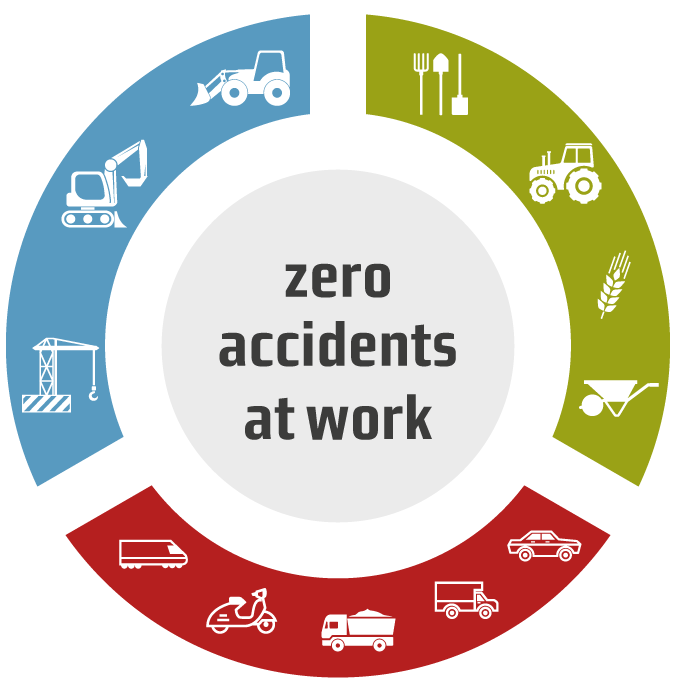 AAW Campaign - Sectors
SLIC Campaign 2024 - AAW
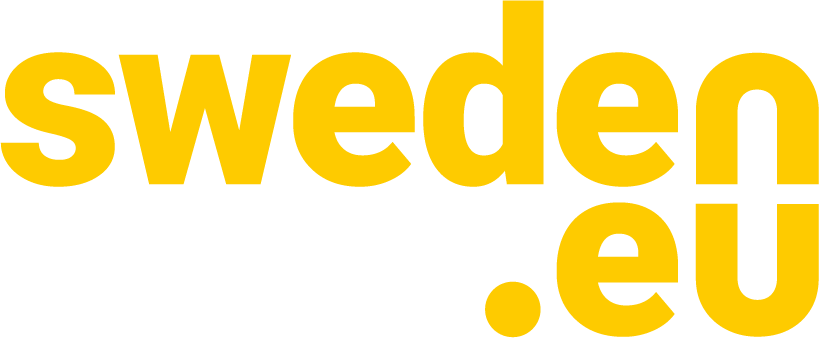 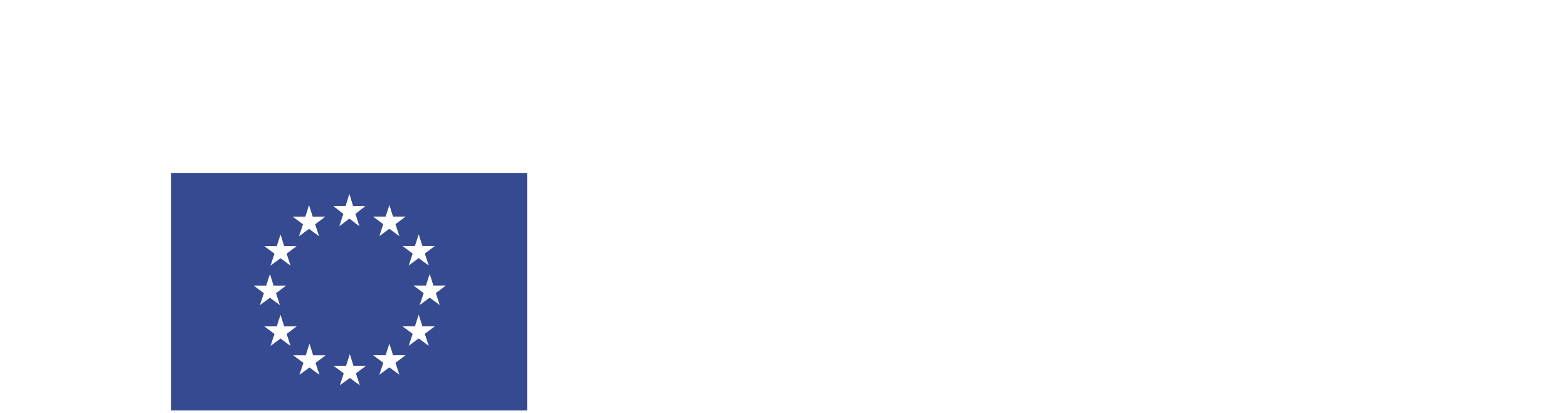 WHY a campaign on accidents at work
AAW Campaign - Target audiences
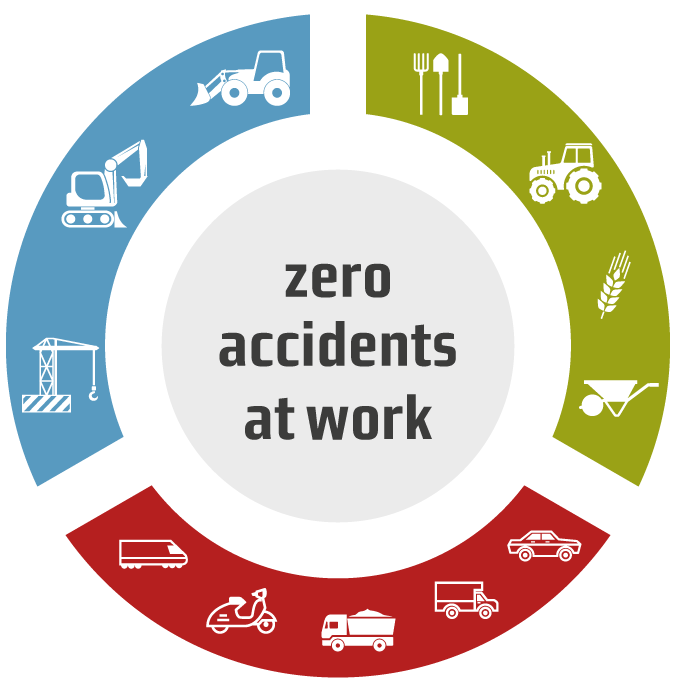 SLIC Campaign 2024 - AAW
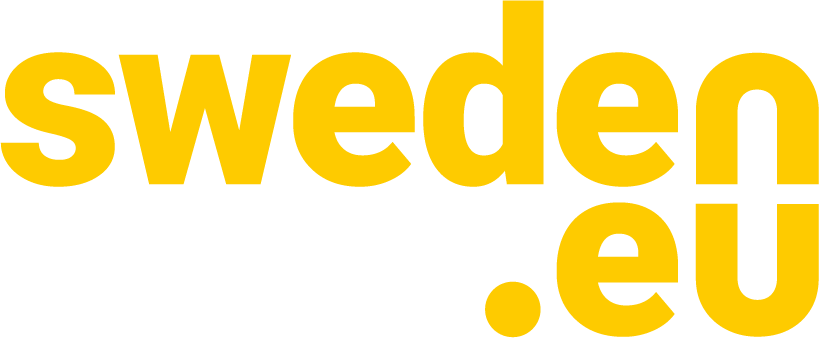 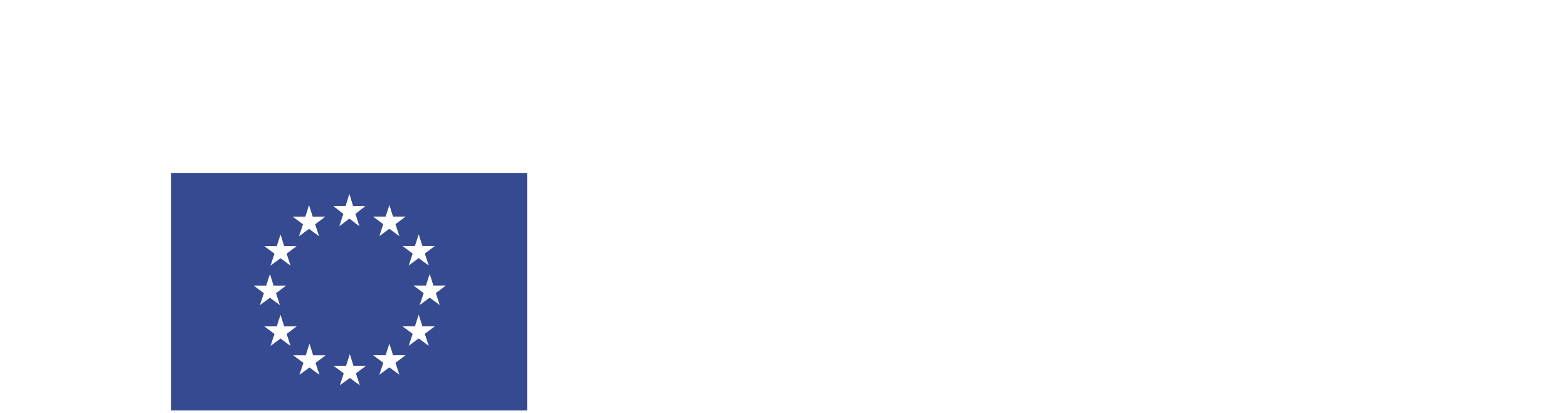 WHY a campaign on accidents at work
AAW Campaign - Timeline 2024
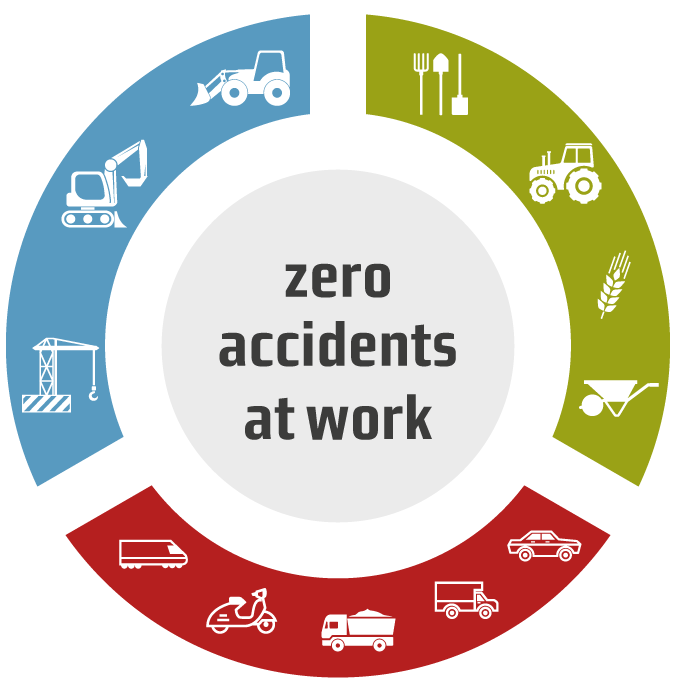 Inspections in the field - minimum 21 (total)
Inspections should be made in every sectors
In each MS:
-   National Briefing Sessions
Train the trainers
National seminars
Closing Event
16/17 - Train the trainer event

In each MS:
-   National Briefing Sessions
Train the trainers
National seminars
Interim 
country reports
- Campaign report
- Presentation at SLIC Plenary meeting
Final country reports
Update campaign at
SLIC Plenary meeting
SLIC Campaign 2024 - AAW
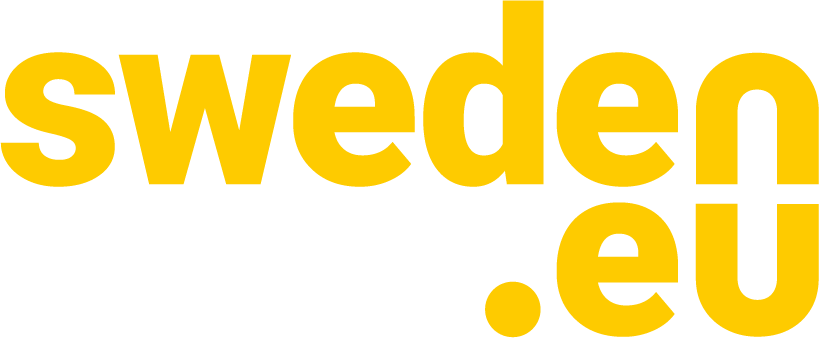 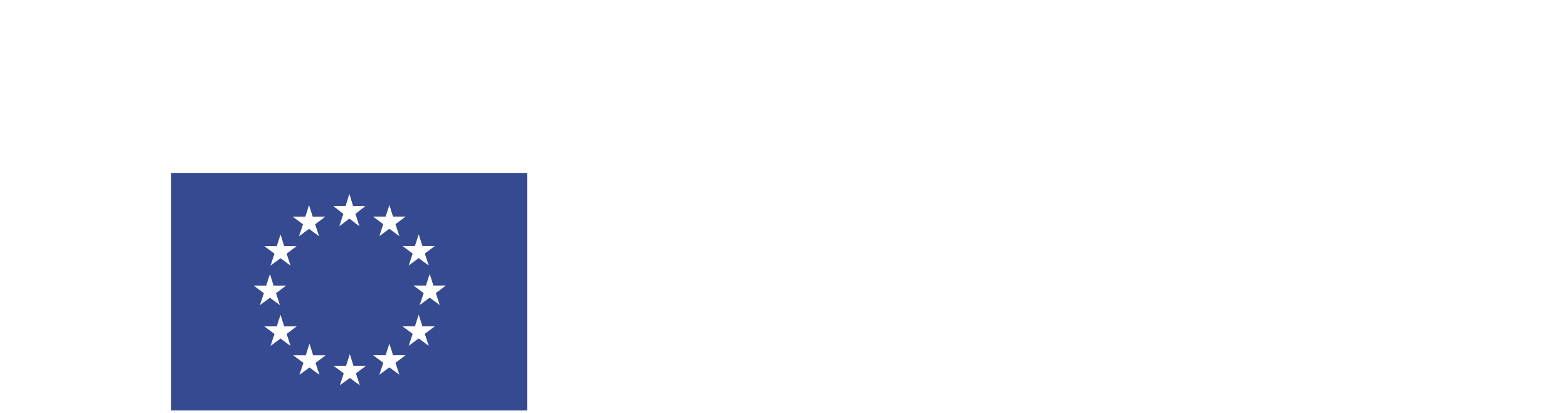 WHY a campaign on accidents at work
AAW Campaign - documents
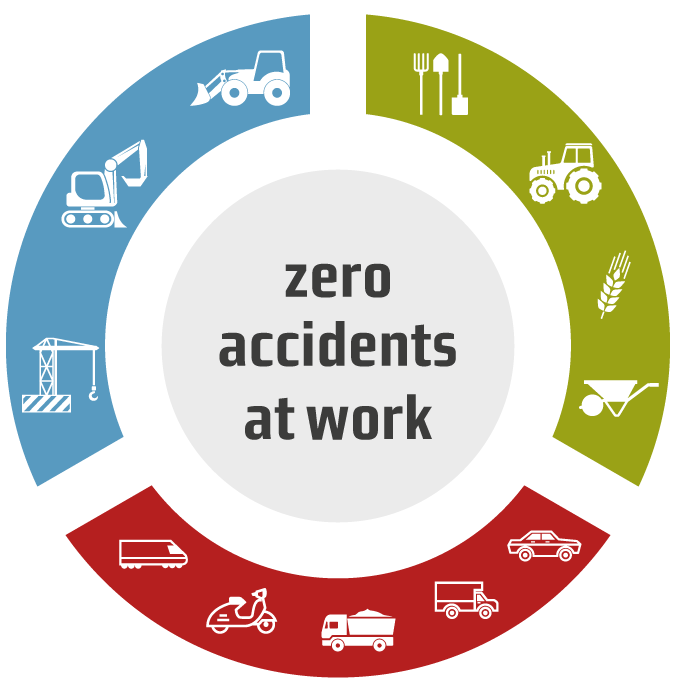 Campaign guide
Checklist for inspection visits
EU survey
Interim and final reports
Incident Investigation – information document
Accident type -  information documents:
SLIC Campaign 2024 - AAW
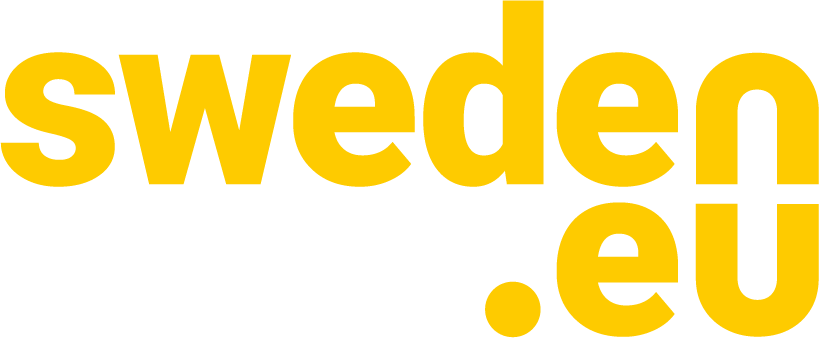 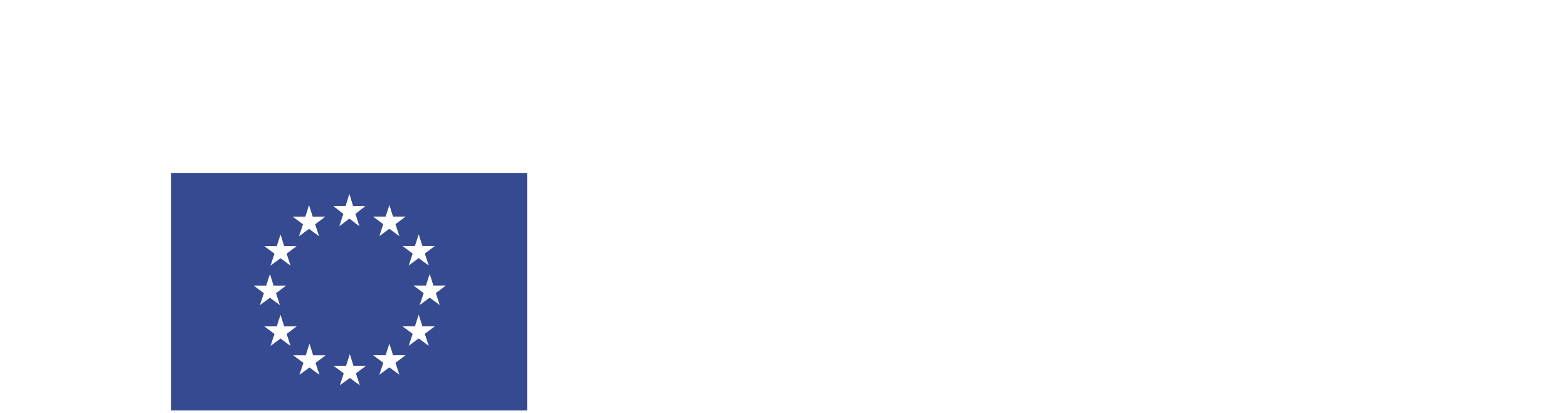 WHY a campaign on accidents at work
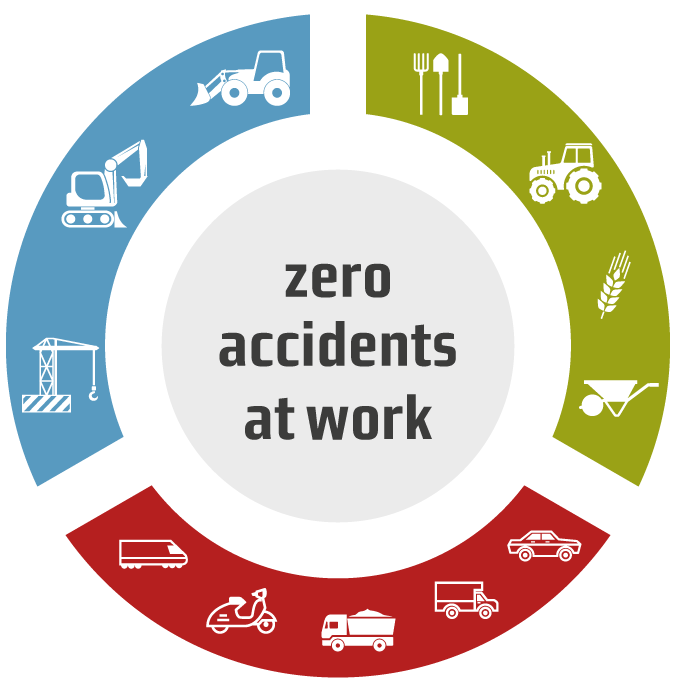 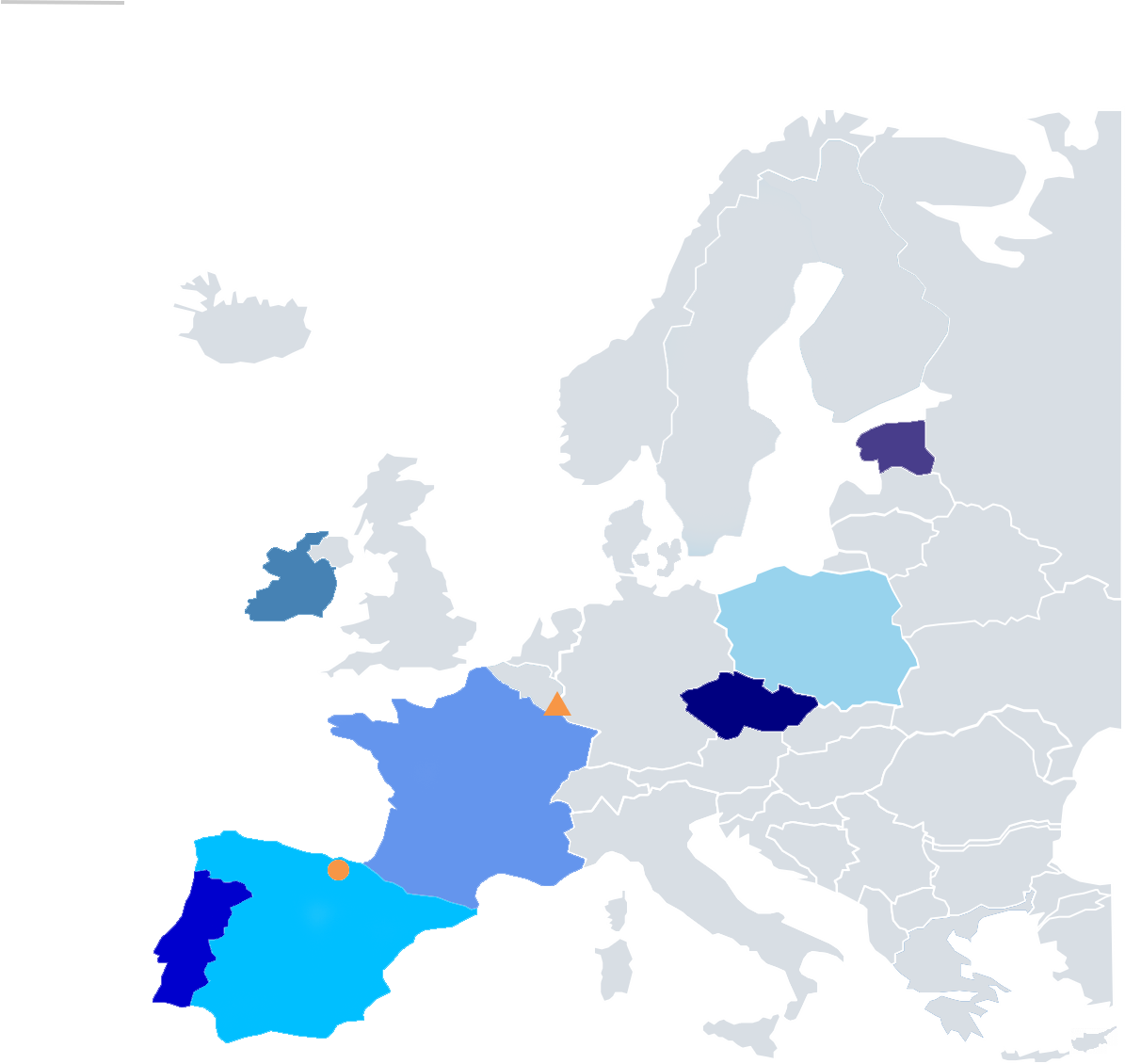 The Working Group
Aidan Kelly                 Ireland
Anneli Metsalu          Estonia
Bogdan Solawa          Poland
Cécile Riboli                France
Juan Ignacio Gomez  Spain
Simona Zajícová         Czechia
Fátima Pisco                Portugal
Maria José Tiago        Portugal
Francesca Cavallin       
Maria Teresa Moitinho   SLIC Secretariat

Tim Treganza                    EU OSHA
SLIC Campaign 2024 - AAW
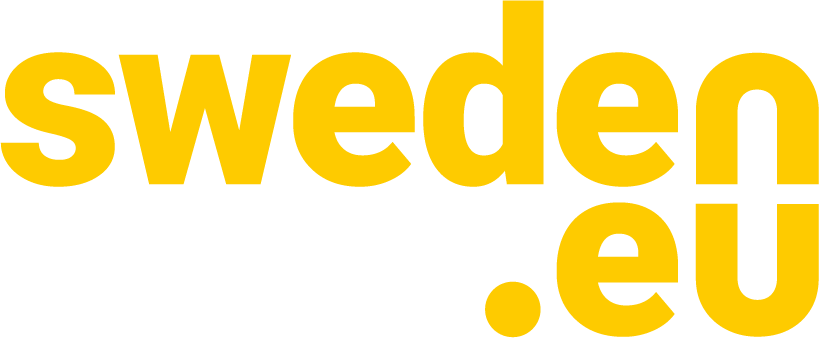 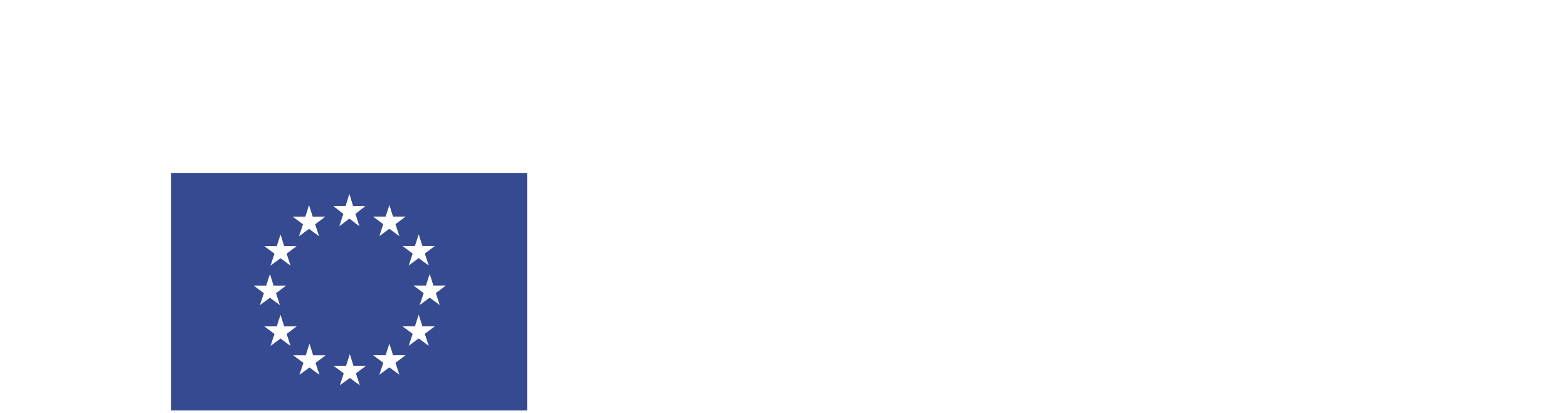 WHY a campaign on accidents at work
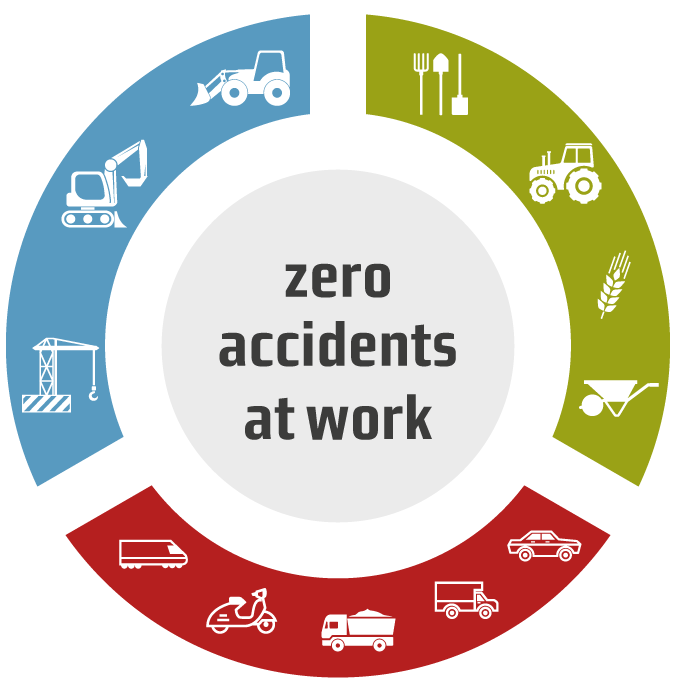 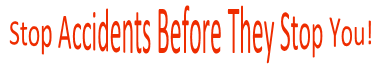 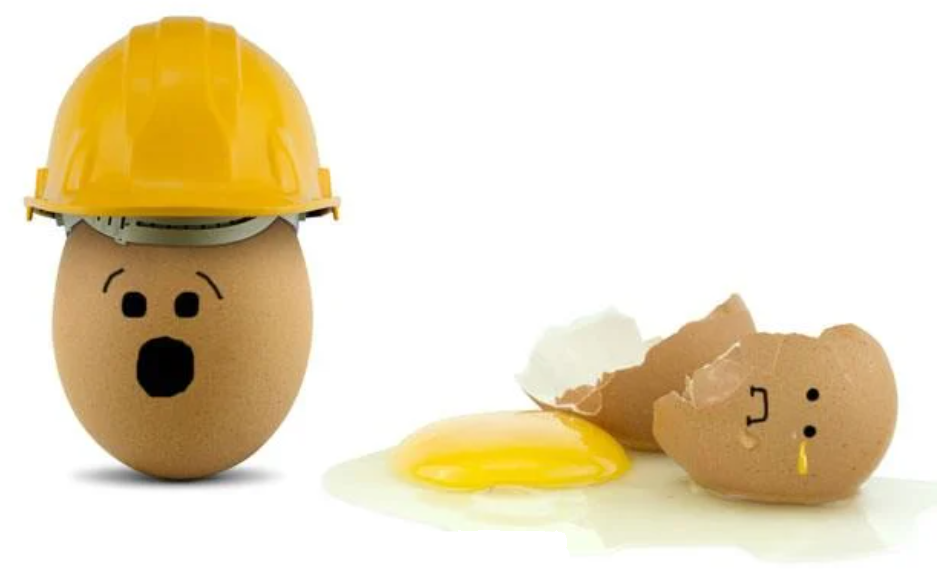 SLIC Campaign 2024 - AAW